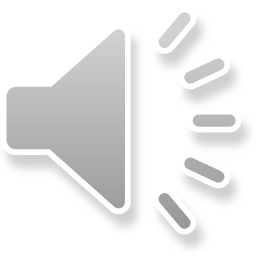 How Important is Customer Service in a Hotel?
EN 202-03
Jan Caryl P. Domingo
 Instructor: Anderson Bunts
Northern Marianas Collage
Note: Some of the voiceover needs to be clicked on.
Note: Please don’t mind my voice, I was really tired then and I was trying to stay quite as someone was already sleep.
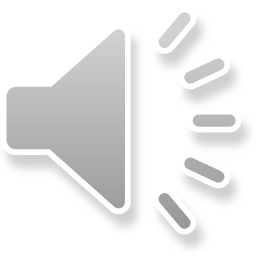 Research Questions
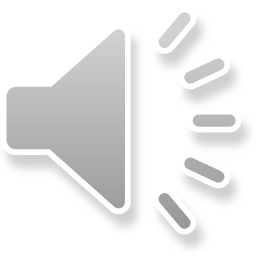 Answering Questions
To answer these questions, research was done through two different methods; Literature articles and through methodology. 
Literature Articles; Peer reviewed articles from EBSCO. 
Articles online were also used to find these answers especially for the primary question.
Methodology; Survey, Interview, and Observation/experiences.
[Speaker Notes: Answering these questions were done through literature articles. Using EBSCO, I have looked for websites that may allow me to find answers regarding the first question “How important is Customer Service in a Hotel?” Most of them were found through EBSCO, but some were found through online. Before I used any of the articles, I looked for credibility to make sure that all of the information can be used. I usually used Claridy’s article ,“What is Customer Services?” since it explained what and how services are important. I read through and yes it , it does say that through customer services, company's can obtain the benefits that it brings. Revenue, loyalty, and reputation are some of the benefits that she had mentioned. Of course other articles have also mentioned these benefits. As for the second question, How do they keep their customers happy. For this question]
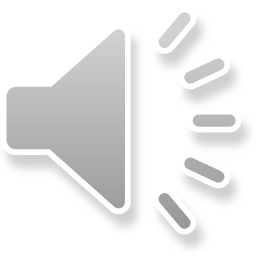 Methodology
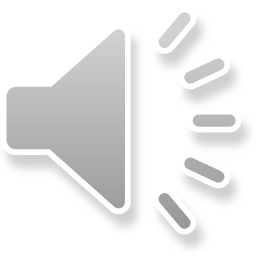 Survey: A pilot survey was created with 10 questions to test and get feedback on the 25th of August 2019 and was then modified for the final survey on the 28th of August 2019.
Question were open-ended and asking the participants to elaborate.
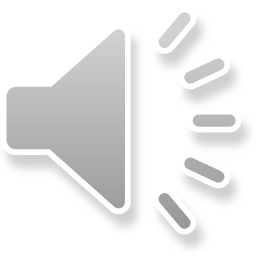 Question type in data
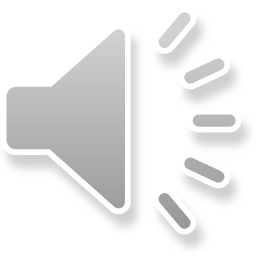 Q6: Have you experienced any bad customer service from the hotel you visited? If so, how did it make you feel and what did you do? (Would you still visit? or still suggest it to a friend) For those who said no, please take it as a scenario and elaborate what you would do if you experienced a bad service. 
Q7: What are some of the benefits do you believe that good customer service would bring to the hotel industry? Please select all that apply.
Q8: How do you think a bad customer service affect a hotel? Explain your answer.
Q9: Do you think that for a hotel employee to care for his or her guests, the hotel should treat their employees well? Why or Why not?
Q10: Do you agree that providing the best customer service is important?
Q1: Demographic Data.
Q2: How would you define customer service?
Q3: Have you stayed or at least visited either Kanoa Resort or Hyatt Regency Hotel? If so, please state which hotel you stayed at and rate their customer service.
Q4: If you stayed at another hotel within the CNMI, please state the name of the hotel and rate their customer service.
Q5: Do you think the hotel that you had stayed in should improve their service? Why or Why not?
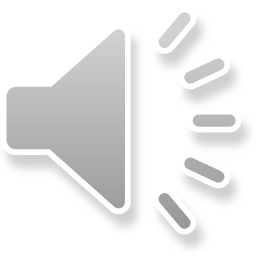 Methodology Cont.
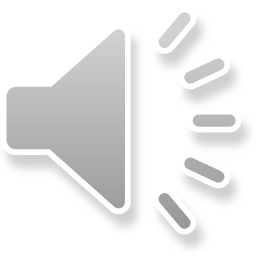 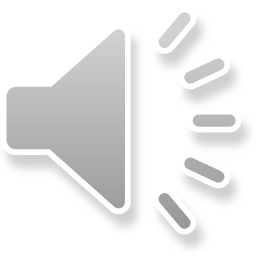 Interview; An interview was conducted through email and face to face.
Unfortunately, only 2 local experts were interviewed and the other two were NMC student.
	Dr. Zhang Yunzi; NMC professor and advisor for AA Hospitality Management
	Tyce Mister; General Manager of Gold’s Gym and previous instructor of American Hotel & Lodging Association.
	Mark, Northern Marianas College (11/11/2019) interviewed for just a couple of minutes.
	Su A Kim, Northern Marianas College (11/11/2019) similar to Mark.
Questions
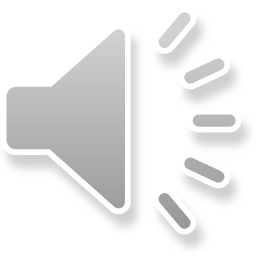 Dr. Zhang Yunzi; NMC professor and advisor for AA Hospitality Management
1. In your opinion, other than guest loyalty and profit what are other ways that a good guest service can do for a business?
2. In your opinion, would it be better to focus on guest relationship rather than having a company focus on a pricing strategy?
3. In your opinion should there be a limit on how much guest service are provided? 
4. In your opinion, how important is the tourism industry of the CNMI?
Tyce Mister; General Manager of Gold’s Gym and previous instructor of American Hotel & Lodging Association.
1. In your opinion, other than guest loyalty and profit what are other ways that a good guest	 service can do for a business?
2. In your opinion, would it be better to focus on guest relationship rather than having a company focus on a pricing strategy?
3. In your opinion should there be a limit on how much guest service are provided? 
4. If it is possible, would it be possible to share some of your experiences?
Questions Cont. and Observation
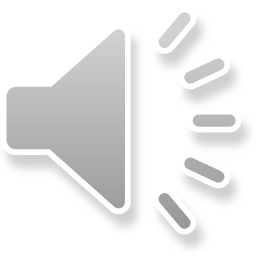 Mark, Northern Marianas College
	Would you provide better service after reading this paper?
 Su a Kim, Northern Marianas College
Have you experienced any bad service that made you rethink their reputation? How did it make you feel or think?
Observation
	In Kanoa Resort on the 19th of November 2019. 8:30am to 10:00am.
Observed that although there were a lack of people in the first floor, there were still some interaction that showed that the staff really provided good service. Personal experience could be counted as services provided were off expectation.
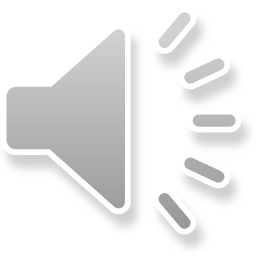 Findings
There were 3 findings that were found during the research, from the survey and from the interview.
	Survey
Difference in reply based on experiences (service related job).
But similar in answers for the benefits of guest service.
	Local Article
Staff need more proper training.
	Interview
There is a limit in providing guest service.
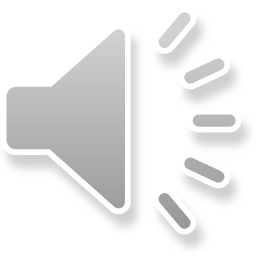 Findings Cont.
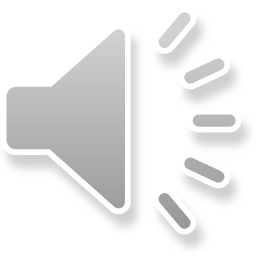 Survey
Difference in reply based on experiences (service related job).
But similar in answers for the benefits of guest service.
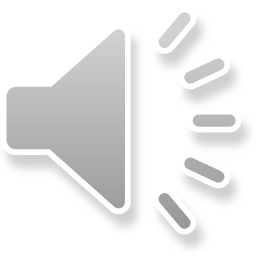 Findings Cont.
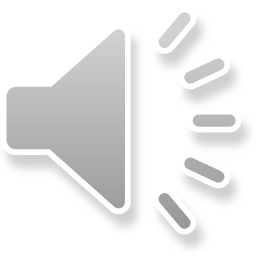 Local Article
Services are good but needs proper training.
“Saipan has great customer service, says expert” By: Junahan B. Todino”
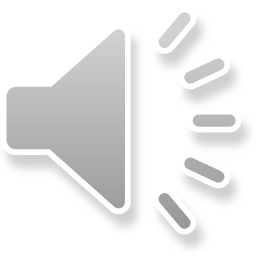 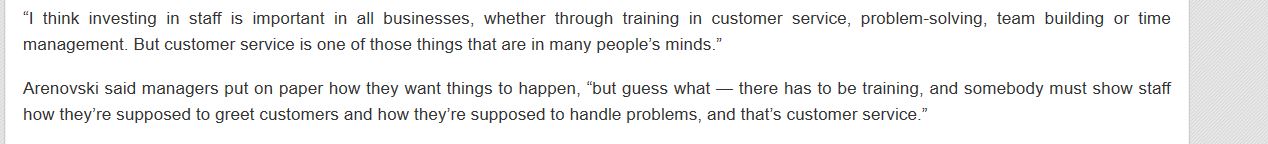 Screen shot of from the article.
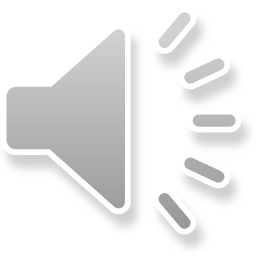 Findings Cont.
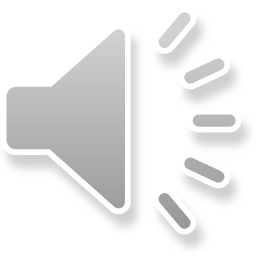 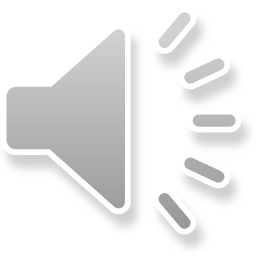 Interview
There is a limit in providing guest service.
From an interview, Dr. Zhang have stated in one of the question; 
3. In your opinion should there be a limit on how much customer service are provided? She had replied with “There should be a limit on a company's investment in customer service. A small business does not have enough funding for service training, and may not pay much attention to it. On the other hand, a multinational company always invests heavily in customer service, either through employee training, technological innovation and other strategies that make customer experiences more enjoyable. The limit is based on the capacity of a specific company. Although everyone wants to provide the best customer service, superb service does come with a price. So companies should develop customer service considering their own situations, instead of mimicking others.”
Reflection: Improvements
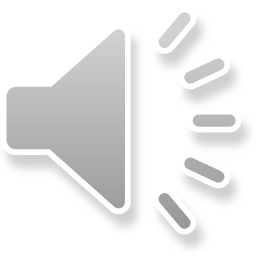 From all of the writing process, what I learned was how to find credible articles especially those found online. Knowing the date of the article it was released, the credibility of the author and the credibility of the website. 
The report was organized in a way that was much easier to follow than putting random things together. The abstract, introduction, a background of the topic followed by the rest. Literature reviews, Methodology, findings and so on. 
I think if I was given another chance, I would do things differently. For example, I would properly find articles related to the topic but not too much focused on the topic. 
Skills that could improve on is writing the essays, especially grammars and other things related to writing. How to properly put my thoughts out in a formal way and use evidence better.
Local Website
http://www.mvariety.com/cnmi/cnmi-news/local/89466-saipan-has-great-customer-service-says-expert